Unit5
Jeopardy
Jeopardy                   -Unit5-
Jeopardy English-Japanese100
shampoo
シャンプー
Jeopardy English-Japanese200
in need
困っている
Jeopardy English Japanese300
Which bus goes to
 Sunayama beach?
どのバスが砂山ビーチ行きですか？
Jeopardy English-Japanese400
When you are busy,
 I will help you.
あなたが忙しいとき、私が手伝いましょう。
Jeopardy English-Japanese500
If you are interested,
we will send you a catalog.
もし興味があれば、カタログを送りましょう。
Jeopardy Japanese-English100
髪
hair
Jeopardy Japanese-English200
～に乗る
get on
Jeopardy Japanese-English300
今日初めてパンダを見ました。
I saw panda (     )
 today.         〈４語〉
Jeopardy Japanese-English400
あなたが困っているときは
私が手を貸しましょう。
When you are in need, I will help you.
Jeopardy Japanese-English500
暑かったので私は窓を開けました。
I opened the window because it was hot.
Because it was hot, I opened the window.
Jeopardy scramble words100
v - e - n - e
even
Jeopardy scramble words200
a - e - i -d
idea
Jeopardy scramble words300
a - e - h - p - s
shape
Jeopardy scramble words400
a-b-c-e-e-s-u
because
Jeopardy scramble words500
h-h-e-e-a-c-
i-l-r-w
wheelchair
Jeopardy Questions100
If it’s sunny tomorrow,
What will you do?
I will ~~~.
Jeopardy Questions200
What sports do you like?
Why?
I like ~ because ….
Jeopardy Questions300
What was your mother doing 
when you got home yesterday?
She was ~~~.
Jeopardy Questions400
What do you think?
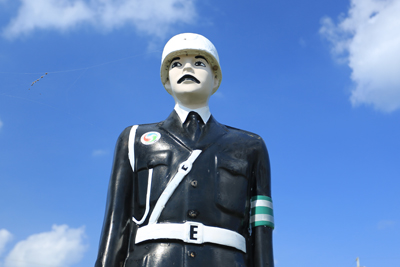 I think ~~~.
Jeopardy Questions500
How long does it take from
 Kita JHS to Miyako Airport?
It takes about ~ minutes.
Jeopardy Contents100
What are they?
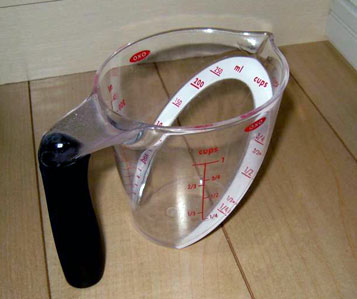 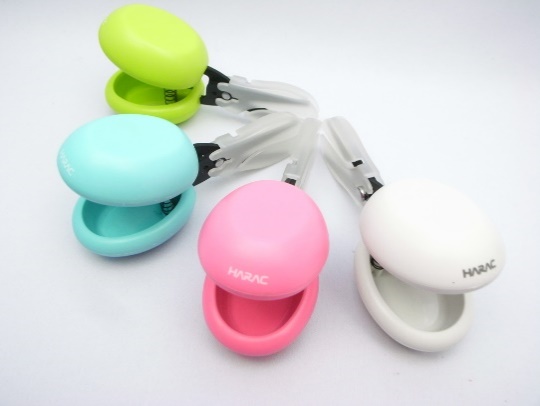 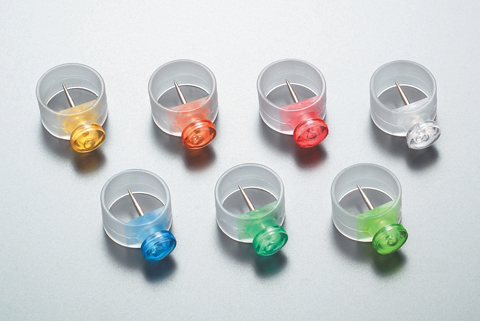 Universal design products.
Jeopardy Contents200
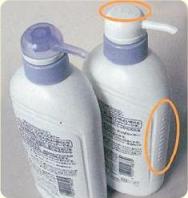 What does
 shampoo bottle have?
It has bumps.
Jeopardy Contents300
Could Saki use
 the wheelchair easily?
No, she couldn’t.
Jeopardy Contents400
What can you use
 if you’re in a wheelchair?
You can use the ramp.
Jeopardy Contents500
Which bus goes
 to the Palace Theater?
Bus No. 104.